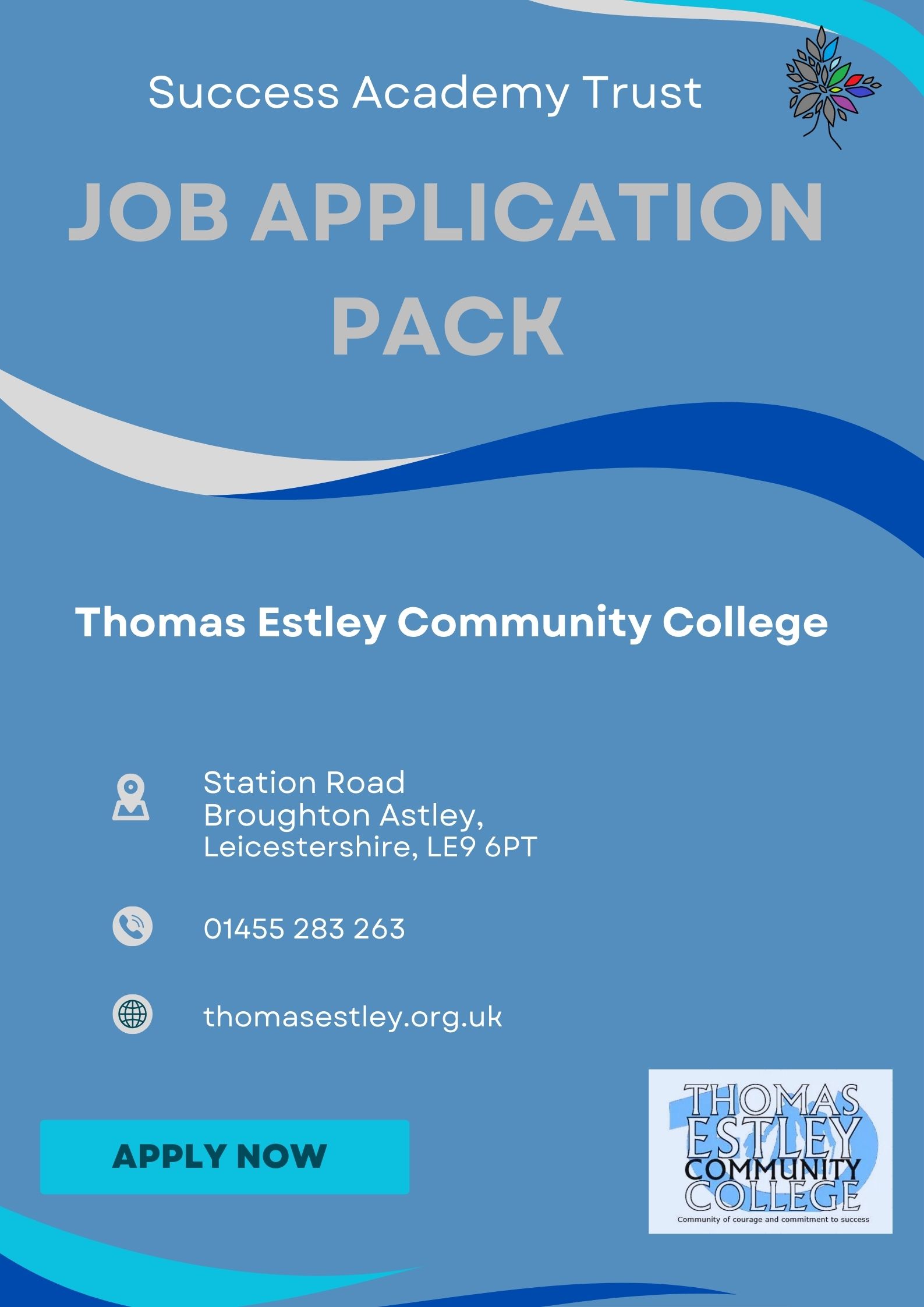 JOB APPLICATION PACK
Success Academy Trust
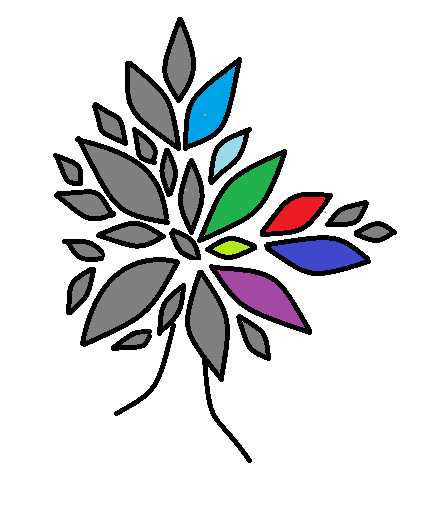 Page 1
www.successat.org.uk
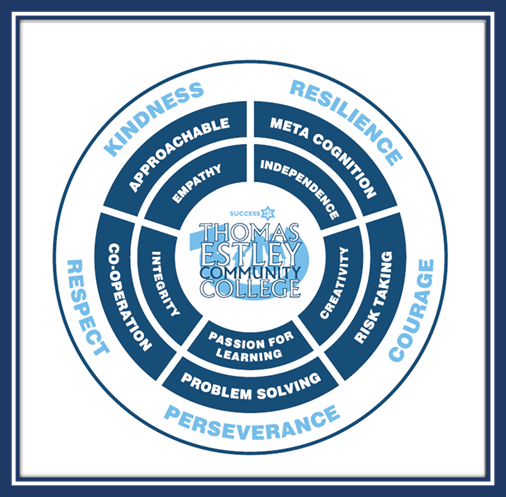 Community of Courage & Commitment to Success

Aiming to achieve our best.
Taking full advantage of every learning opportunity.
Showing resilience through our experiences and challenges.
Seeking out our talents and following our dreams.
Reaching out for opportunities to  lead and encourage others.
Making a positive difference and celebrating success.
Including the whole community, sharing, caring and giving time as needed.
Treating each other with kindness, fairness and respect.
Finding space in our lives for fun, joy, praise and laughter.
Page 2
www.successat.org.uk
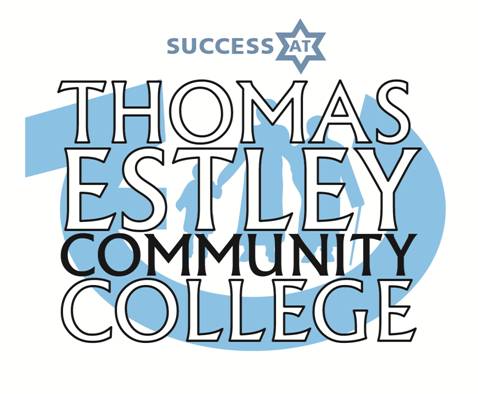 Station Road, Broughton Astley, Leicestershire, LE9 6PT   Tel:  01455 283 263
admin@thomasestley.org.uk - www.thomasestley.org.uk
Dear Applicant 										June 2025
Subject: Inclusion Intervention Lead
Grade 6
Full Time – Permanent
Commencing August 2025

Thank you for your interest in this new exciting post, at the Community College and lead school in the Thomas Estley Learning Alliance. Please find below some information regarding the college and this post. You will also find extra information on our college website at www.thomasestley.org.uk and on the OFSTED website. We hope that you will find the information of value in considering and, if appropriate, making your application.

At Thomas Estley we are proud of our inclusion ethos. We have a new exciting opportunity and the college is looking to appoint an Intervention inclusion lead to contribute to the planning, delivery and evaluation of learning activities.

Thomas Estley Community College

Thomas Estley Community College is a thriving, well-established Leicestershire 11-16 Community College, with around 900 students on roll, and very strong links with primary and secondary partners. We are the secondary school within success Academy Trust (including one secondary school, three primary schools and a preschool) and the lead school in TELA – Thomas Estley Learning Alliance, which currently comprises over 30 local schools. We lead local NPQ provision on behalf of Leicester and Leicestershire teaching School Hub and are a satellite secondary SCITT base.

The College is strongly committed in principle and practice to its role as a Community College, including adult learning, before and after school clubs and an onsite preschool and primary aged out of school club. We are proud to have received many awards for excellent practice, we regularly welcome local and, national visitors, and our practice in leading training, from Initial Teacher Training to middle and senior
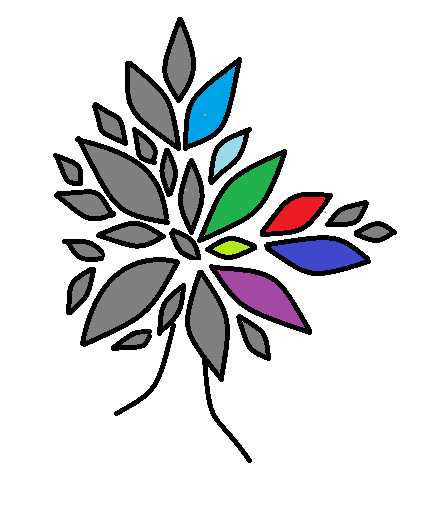 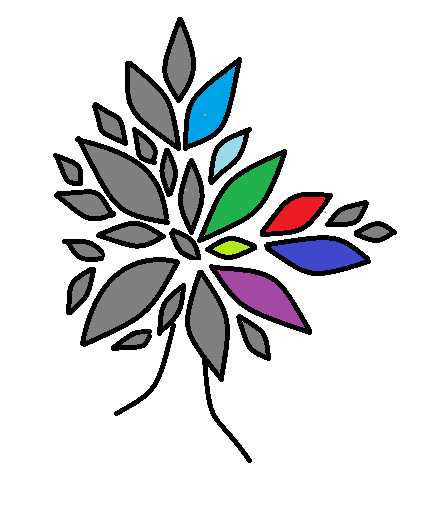 Registered in England – Company No: 8135389 VAT Reg: 153227431
College Principal: Mandi Collins  - College Manager: A Willett
Page 3
www.successat.org.uk
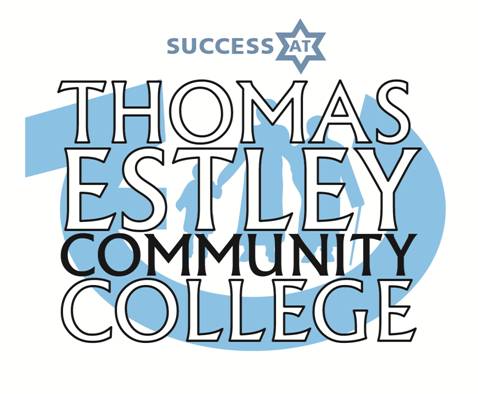 Station Road, Broughton Astley, Leicestershire, LE9 6PT   Tel:  01455 283 263
admin@thomasestley.org.uk - www.thomasestley.org.uk
leadership level, is well embedded. One of our main foci as a college and a Trust is leadership and character development, as we commit to 'Build Leadership and Character Together' , and we prioritise a leadership curriculum and enhancement programmes for both students and staff in order to grow a community of present and future leaders.

We have an inclusive provision, also comprising a communication and interaction unit to support our young people, The Oaks at Thomas Estley, and we regard ourselves as the Thomas Estley family, including our students and our staff.

Applications to the College

If you are interested in an opportunity to work with us through this exciting period of growth and innovation along the lines outlined in the enclosed details, then we look forward to receiving your application. This post is subject to enhanced disclosure from the Criminal Records Bureau.
Your application should include a completed form and a letter of application (no more than three sides of A4 please) with the names and addresses of two current professional referees. Please ensure that your letter matches your philosophy, practice and experience to the items in the job and person specification. Application forms can be found on our website www.thomasestley.org.uk.
We look forward to receiving your application. Please note the closing date for applications is Friday 17th May with interviews early the following week. Applications via email to hr@thomasestley.org.uk.

Yours sincerely


M Collins

Mandi Collins
PRINCIPAL
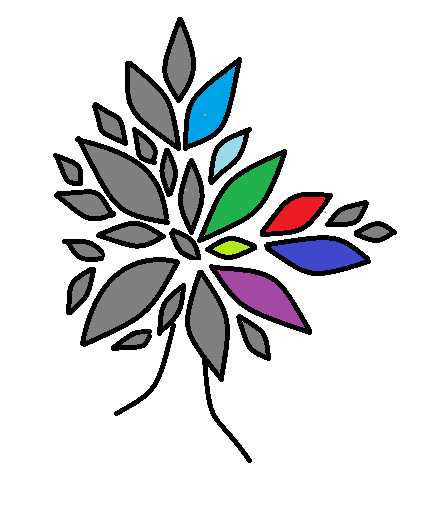 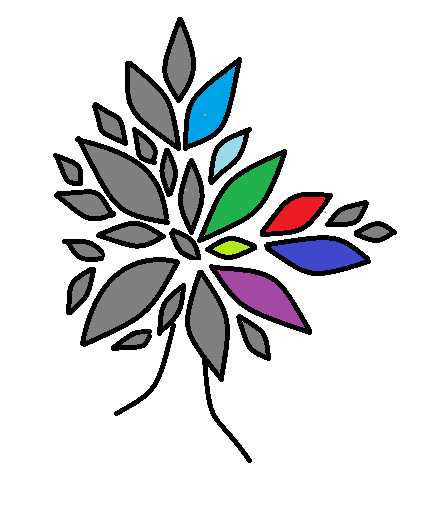 Registered in England – Company No: 8135389 VAT Reg: 153227431
College Principal: Mandi Collins  - College Manager: A Willett
Page 4
www.successat.org.uk
Featuring additional entitlement to our 
‘Three Steps to Success’ for all our 
Success Academy Trust staff...

                
ENTITLEMENT TO OUR TRUST TRAINING PACKAGE AS APPROPIATE TO CAREER STAGE DEVELOPMENT, ROLE AND EXPERIENCE


TALENT MANAGEMENT DEVELOPMENT ROUTES WITHIN THE TRUST WITH A PERSONALISED CEREER PLAN


WELLBEING FOR SUCCESS – OUR OWN PERSONAL WELLBEING AND SUPPORT PACKAGE TO HELP YOU FLOURISH
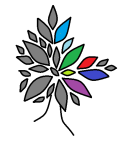 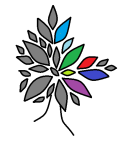 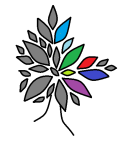 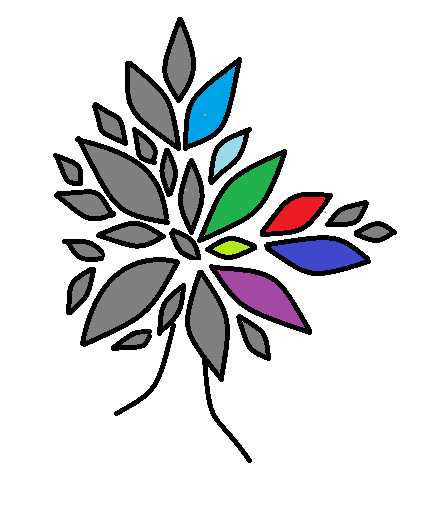 Please visit Success Academy Trust to view 'Who we are'
Page 5
www.successat.org.uk
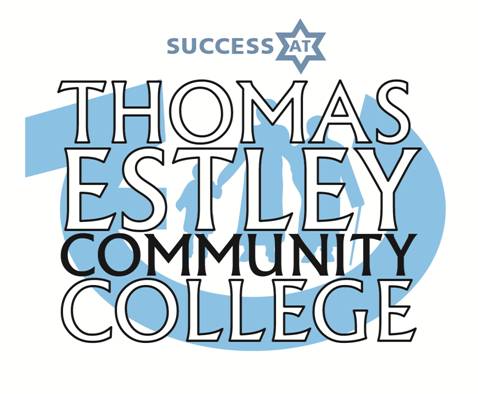 Job Title: Acorn Inclusion Intervention Lead
Grade: Grade 6
Hours: Full time, permanent
Responsible to: Director of inclusion

Key relationships with:  Teachers, Other classroom support staff, Director of Inclusion, Lead teacher of the Oaks, Leadership team, Therapy and Wellbeing Team
Job purpose:

Are you passionate about Inclusive education? Would you like an opportunity to work and make a difference not just in mainstream but within a specialist provision? 
As part of our expanding team we are branching out for staff to not just work within one setting.
We are offering a unique and exciting opportunity to join our team as an Acorn Inclusion Intervention Leader, working across both our specialist provision, The Oaks, and our mainstream setting. This role is ideal for individuals who are passionate about inclusive education and committed to making a positive impact on pupils with SEND and EHCPs.
Key Responsibilities:
Work under the direction of the Inclusion Department to support pupils with Education, Health, and Care Plans (EHCPs) and pupils on the SEND register
Be the key liaison for an assigned caseload of EHCP pupils.
Deliver targeted interventions and provide in-class support tailored to pupil needs.
Track and evaluate the effectiveness of interventions delivered.
Collaborate with teaching staff to support differentiation and inclusive teaching strategies for pupils on the SEND register.
Help ensure seamless support and staffing between The Oaks and mainstream provision.
Person Specification:
Experience working with children or young people with SEND, ideally in both mainstream and specialist settings.
Strong communication and organisational skills.
Ability to work collaboratively within a multidisciplinary team.
A commitment to inclusive education and improving outcomes for all learners.
To whom postholder reports to:  Director of inclusion
Page 6
www.successat.org.uk
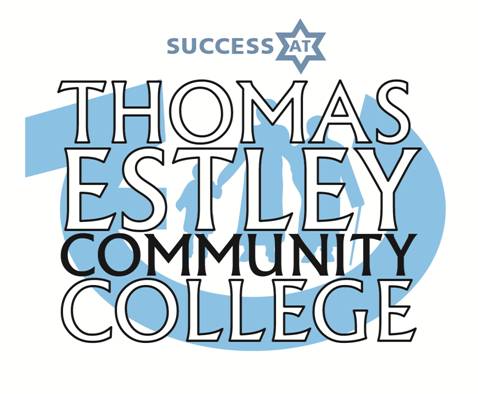 Page 7
www.successat.org.uk
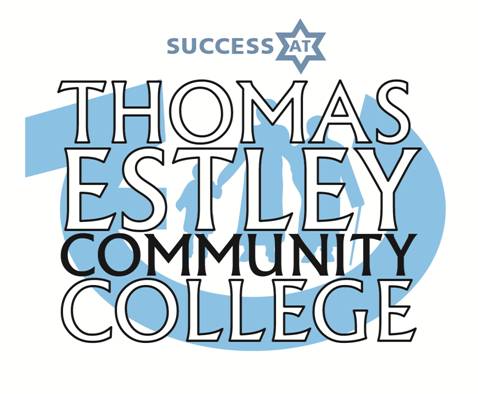 Page 8
www.successat.org.uk
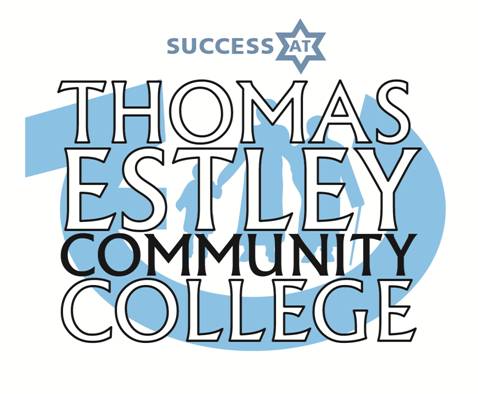 Page 9
www.successat.org.uk
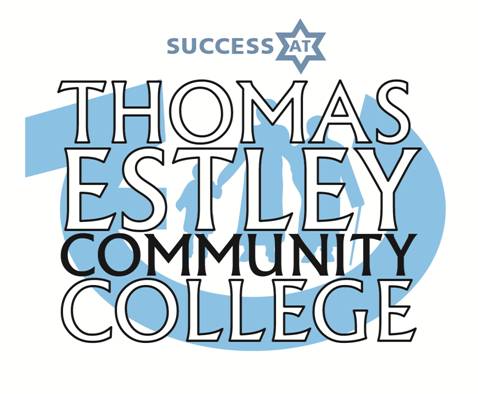 Page 10
www.successat.org.uk
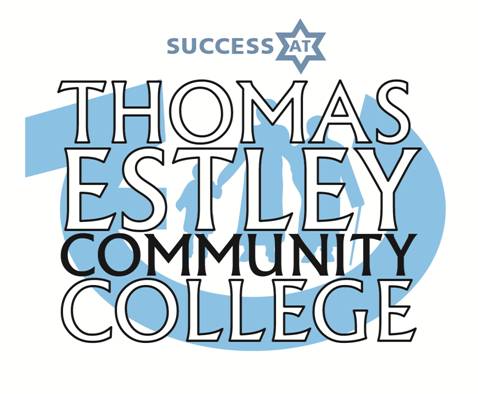 Job Title: Acorn Intervention inclusion lead
Page 11
www.successat.org.uk
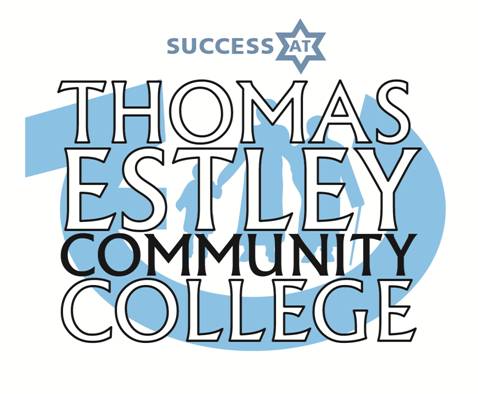 Page 12
www.successat.org.uk
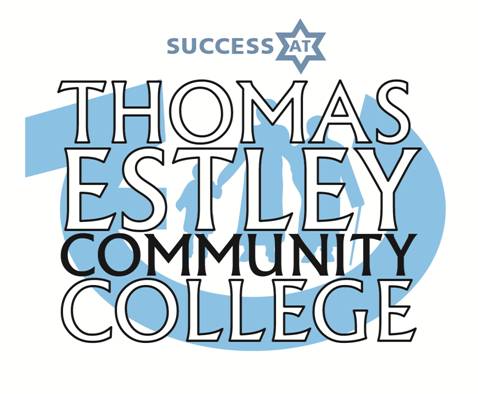 THOMAS ESTLEY COMMUNITY COLLEGE -
PERSONNEL SPECIFICATION
Job Title:  Inclusion intervention lead
Scale: Grade 6
Page 13
www.successat.org.uk
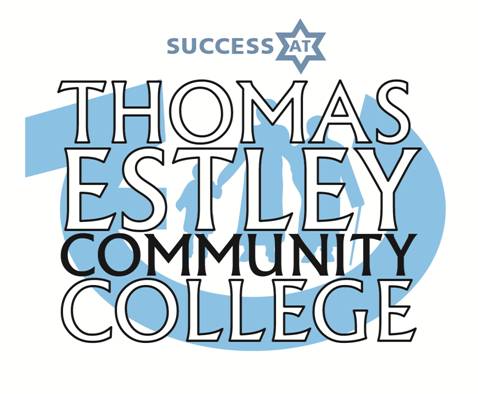 Page 14
www.successat.org.uk
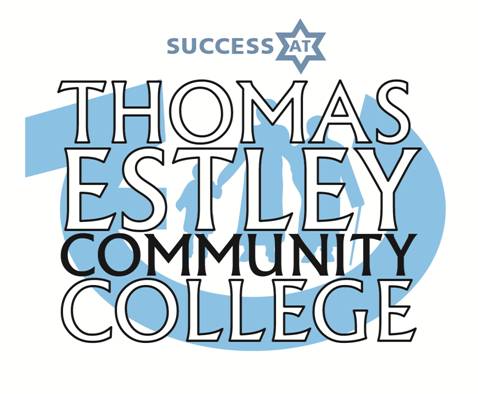 All Thomas Estley Community College employees are expected to promote and safeguard the welfare of students at this school.

The job description sets out the responsibilities of the post at the time it was drawn up. Such responsibilities may vary from time to time without changing the general character and requirements of the post or the level of responsibility entailed.

Variations are a common occurrence and do not  necessarily constitute additional responsibilities or warrant a higher grade.
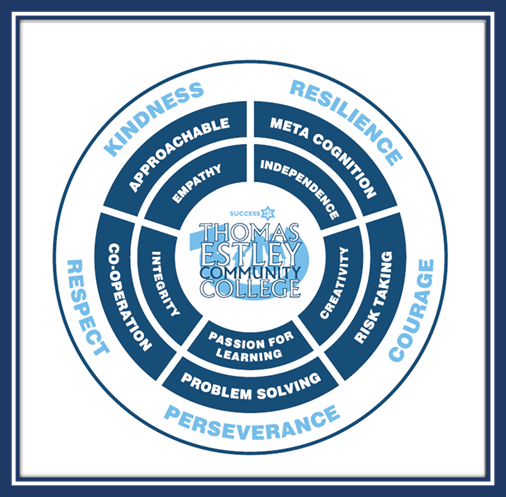 Page 15
www.successat.org.uk